Grade: 9 - 12
Duration: 80 min
CCSS, NGSS
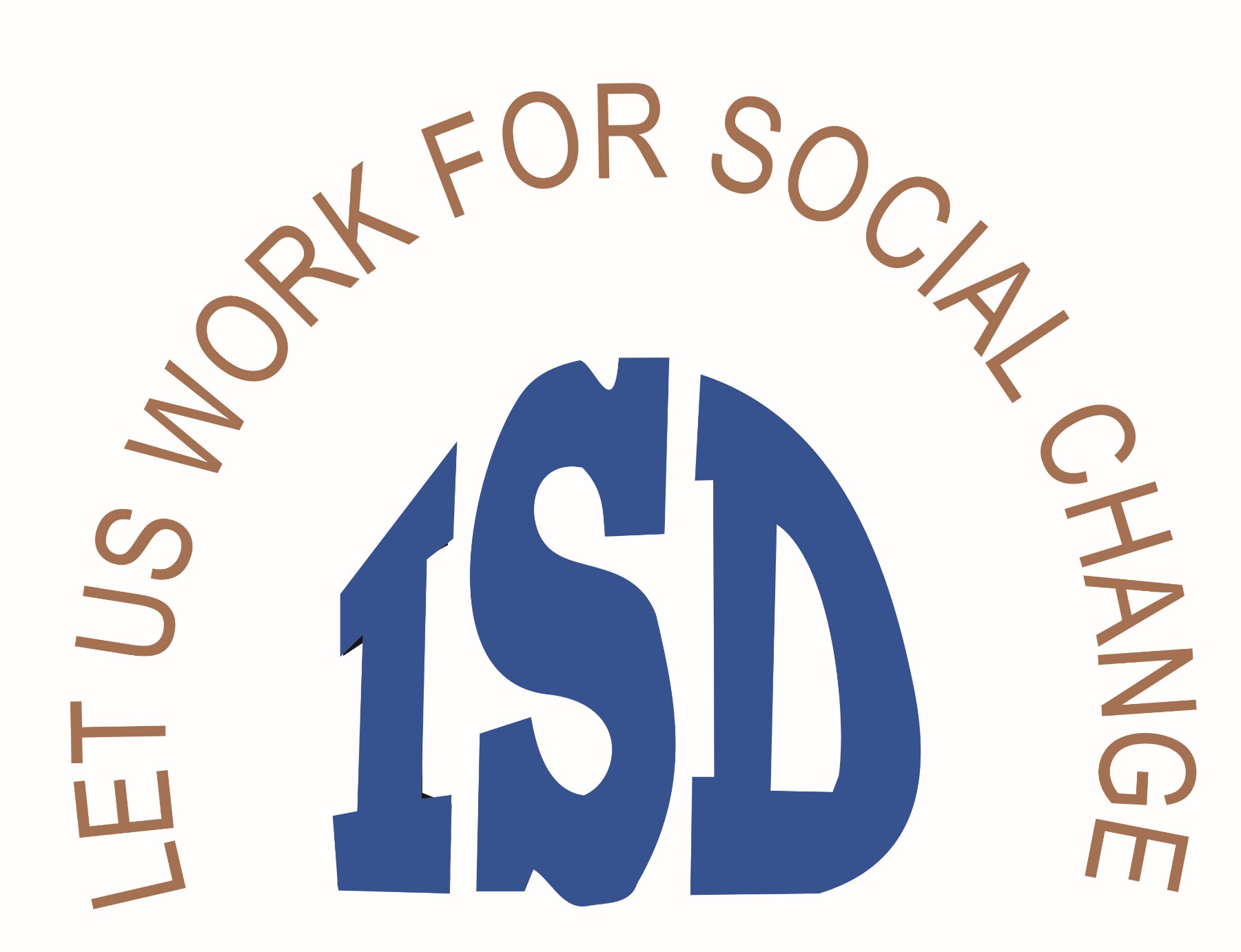 Institute of Social Development
C190 Study Circle -2022
Workshop II
1. Benefits of ratification of C-190 to the WORKERS  in your country context
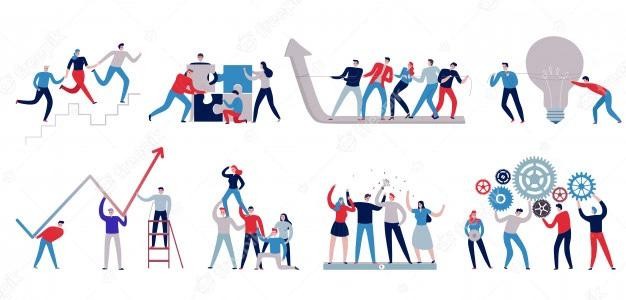 Workers will enjoy sexual harassment free working environment
Interest to work and increase income
Increase of social status
Existence of mechanism to seek remedies against to 
   sexual harassment
2. Benefits of ratification of C-190 to the EMPLOYERS  in your country context
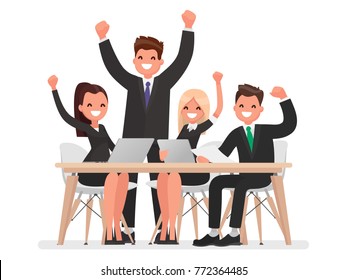 Reduction of employer employee conflict 
Reduction in employee turnover
Increase of  production
Increase of profit
Increase of recognition, demand for the product in the global & local market
Increase of goodwill
3. Benefits of ratification of C-190 to the
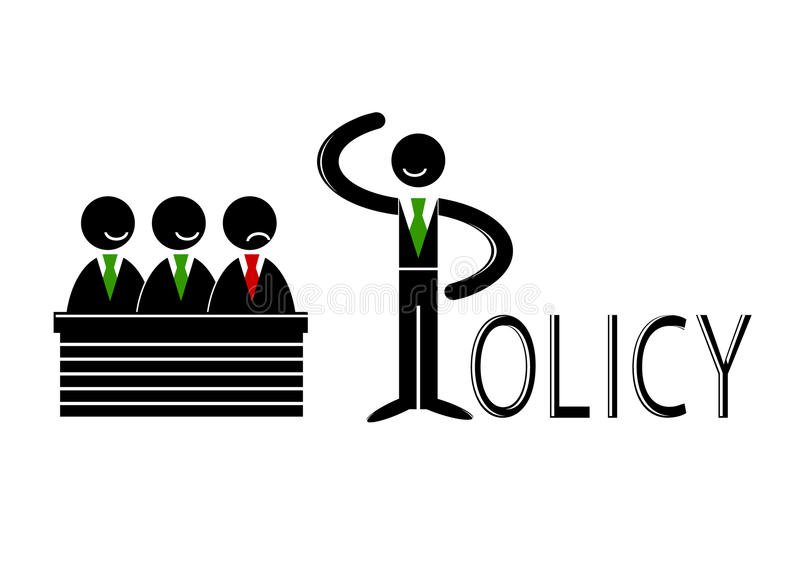 Policy makers
Increase of recognition locally & nationally

Government
Increase of popularity among the workers & community
Global recognition 
Opportunity to reelect to rule then country

Trade unions
Increase membership and recognition among the working class
Opportunity to address workers workplace sexual harassments
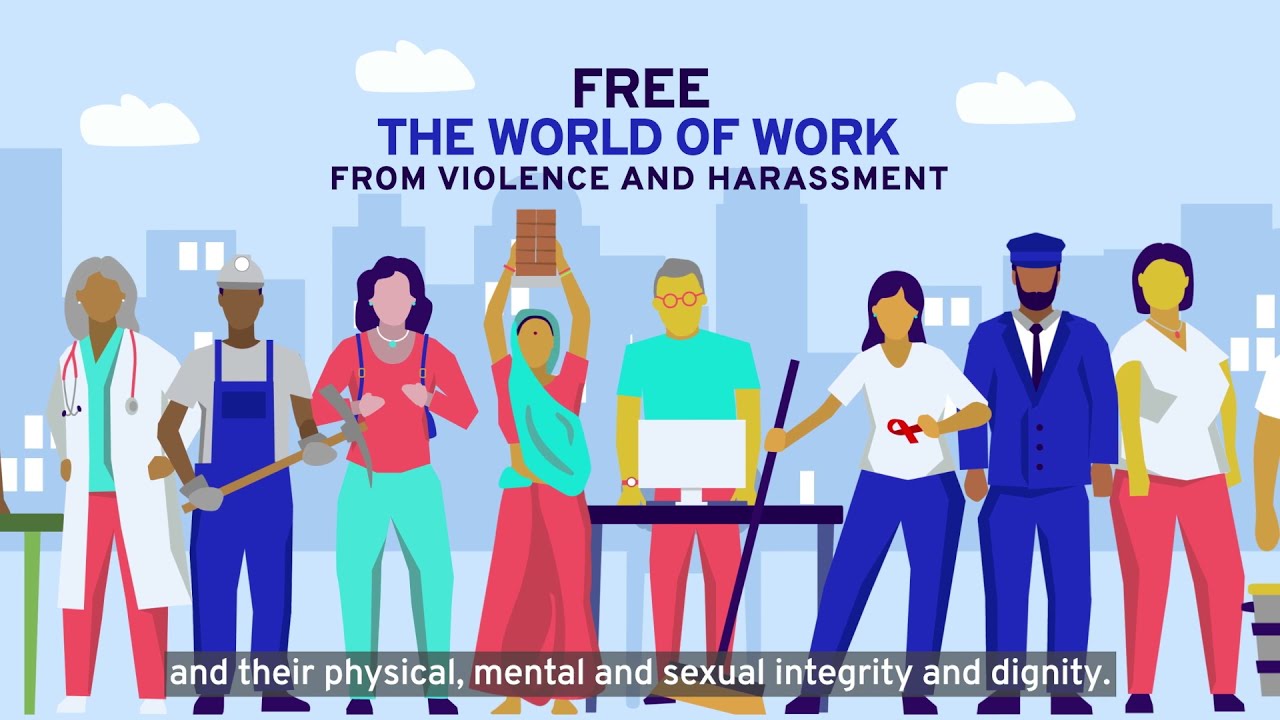